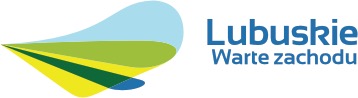 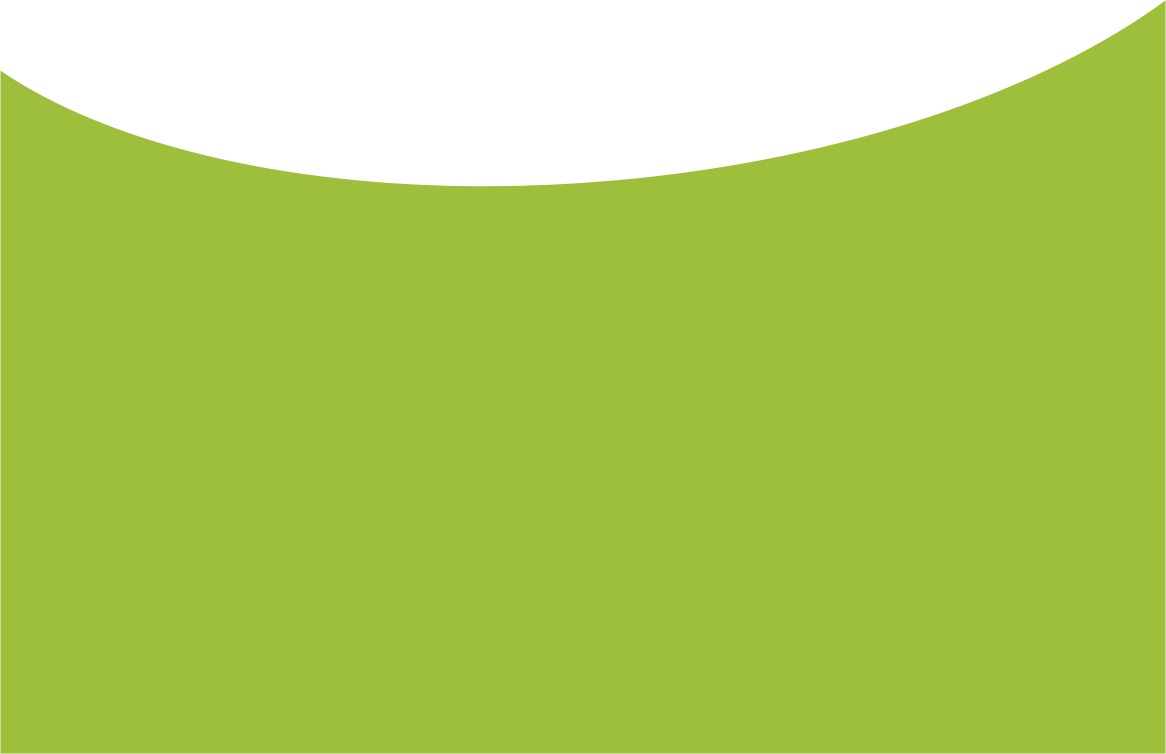 REWITALIZACJA
w świetle Wytycznych w zakresie rewitalizacji w programach operacyjnych na lata 2014-2020 i Ustawy z dnia 9 października 2015 r.
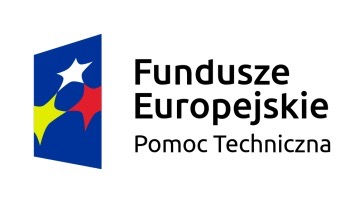 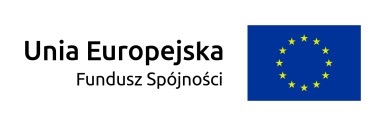 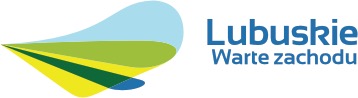 Rewitalizacja jako odpowiedź na kryzys miast
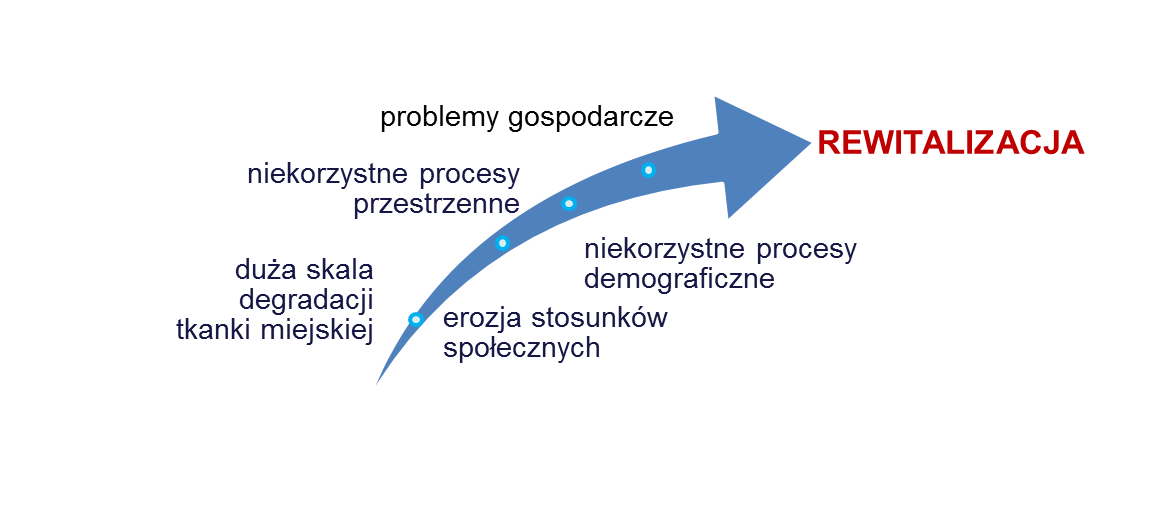 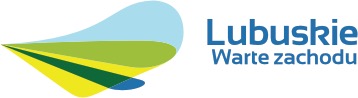 Rewitalizacja - kluczowy element Krajowej Polityki Miejskiej 2023
Krajowa Polityka Miejska 2023 (KPM), przyjęta przez Radę Ministrów w dniu 20 października 2015 r.
rewitalizacja - jeden z 10 wątków/elementów polityki skierowanej na zrównoważony rozwój miast i poprawę jakości życia w obszarach zdegradowanych; 
adresatami są wszyscy uczestnicy życia w mieście: władze, mieszkańcy, przedsiębiorcy etc.;
przedstawia m.in. kierunki działań Rządu oraz instytucji podległych względem miast w kontekście rewitalizacji; 
wskazuje pożądane kierunki działań dot. prowadzenia działań rewitalizacyjnych  na poziomie lokalnym  sformułowanie klarownej płaszczyzny odniesienia dla relacji rząd/samorząd w odniesieniu do zagadnień objętych tematyką KPM.
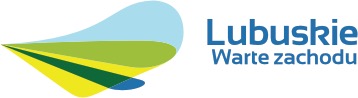 Doświadczenia w zakresie rewitalizacji
Doświadczenia pozytywne:
dobre projekty
zmiany w centrach miast, zahamowanie negatywnych zjawisk,
interwencje w substancję mieszkaniową, przez to poprawa warunków życia,
poprawa stanu zabytków, podniesienie atrakcyjności turystycznej i inwestycyjnej.
włączenie finansowania zwrotnego do działań rewitalizacyjnych (JESSICA)
ALE niejednokrotnie:
nadużywanie pojęcia  „rewitalizacja”,
rozproszenie działań, brak koordynacji,
fragmentaryczność działań, brak kompleksowości,
słaby nacisk na przedsięwzięcia „miękkie”,
słaba partycypacja społeczna,
niska skuteczność wobec grup wykluczonych, mieszkańców.
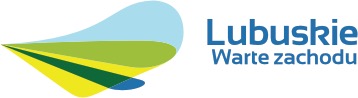 Wnioski dla perspektywy 2014-2020
Wnioski dla perspektywy 2014-2020 (i dla rewitalizacji w ogóle):
potrzeba koordynacji i spójności projektów rewitalizacyjnych,
potrzeba promowania (wymuszania) zintegrowanego podejścia 
     i działań na rzecz trwałości efektów,
podnoszenie znaczenia kwestii społecznych i gospodarczych w rewitalizacji,
koncentracja na najważniejszych obszarach problemowych,
poszerzanie możliwości montażu finansowego na rzecz rewitalizacji,
potrzeba znacznego wsparcia zdolności instytucjonalnych.
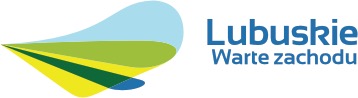 Wytyczne w zakresie rewitalizacji w programach operacyjnych na lata 2014-2020
Wytyczne w zakresie rewitalizacji w programach operacyjnych na lata 2014-2020
ramowy dokument warunkujący wydawanie środków unijnych na lata 2014-2020 na przedsięwzięcia rewitalizacyjne;

adresatami są instytucje zarządzające regionalnymi i krajowymi programami operacyjnymi oraz beneficjenci; 

dotyczą kryteriów i wymogów, jakie muszą spełniać projekty rewitalizacyjne, które ubiegają się o wsparcie ze środków UE;

główny nacisk został położony na odpowiednie przygotowanie programów rewitalizacji stanowiących wymóg konieczny uznania projektu z niego wynikającego za „rewitalizacyjny”.
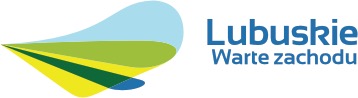 Wytyczne w zakresie rewitalizacji w programach operacyjnych na lata 2014-2020
Wymogi wobec projektu rewitalizacyjnego:
wynika z obowiązującego programu rewitalizacji;
program rewitalizacji spełnia wymagania względem określonych cech i elementów.
Wsparcie dla „projektów rewitalizacyjnych”:
środki z Priorytetu Inwestycyjnego 9b przeznaczone tylko dla projektów rewitalizacyjnych;
preferencje dla projektów rewitalizacyjnych ze środków w pozostałych priorytetach inwestycyjnych.
Umożliwienie IZ RPO wyboru sposobu weryfikacji programu rewitalizacji:
w trakcie naboru i oceny wniosków o dofinasowanie projektów;
w odrębnej procedurze tj. przed ogłoszeniem naboru na projekty;
w ramach mechanizmów wsparcia instytucjonalnego i eksperckiego z udziałem MIiR lub Marszałka Województwa.
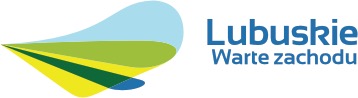 Wytyczne w zakresie rewitalizacji w programach operacyjnych na lata 2014-2020
Załącznik do Wytycznych - przewodnik dla beneficjentów, określa, jakie kryteria powinny spełniać programy rewitalizacji w oparciu o które samorządy będą ubiegać się o środki finansowe Unii Europejskiej?
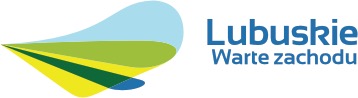 Wytyczne w zakresie rewitalizacji w programach operacyjnych na lata 2014-2020
Cechy programów rewitalizacji:
kompleksowość;
koncentracja interwencji i hierarchizacja potrzeb;
komplementarność (w wymiarze przestrzennym, problemowym, proceduralno-instytucjonalnym, komplementarność międzyokresowa i źródeł finansowania);
realizacja zasady partnerstwa i partycypacja – fundament działań na każdym etapie procesu rewitalizacji.
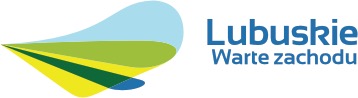 Wytyczne w zakresie rewitalizacji w programach operacyjnych na lata 2014-2020
Elementy programów rewitalizacji:
powiązania z dokumentami strategicznymi i planistycznymi gminy;
diagnoza czynników i zjawisk kryzysowych oraz skala i charakter potrzeb rewitalizacyjnych;
zasięg przestrzenny, czyli delimitacja obszaru/obszarów rewitalizacji (program rewitalizacji łącznie nie obejmuje więcej niż̇ 20% powierzchni gminy i dotyczy liczby ludności nie większej niż̇ 30% jej mieszkańców);
wizja stanu obszaru po przeprowadzeniu rewitalizacji (planowany efekt rewitalizacji);
cele rewitalizacji oraz odpowiadające zidentyfikowanym potrzebom rewitalizacyjnym kierunki działań́ mających na celu eliminację lub ograniczenie negatywnych zjawisk;
lista planowanych, podstawowych projektów i przedsięwzięć́ rewitalizacyjnych wraz z ich opisami;
charakterystyka pozostałych rodzajów przedsięwzięć́ rewitalizacyjnych realizujących kierunki działań́;
mechanizmy zapewnienia komplementarności miedzy poszczególnymi projektami/przedsięwzięciami rewitalizacyjnymi;
indykatywne ramy finansowe;
mechanizmy włączenia mieszkańców, przedsiębiorców i innych podmiotów i grup aktywnych na terenie gminy w proces rewitalizacji;
system realizacji (wdrażania) programu rewitalizacji;
system monitoringu i oceny skuteczności działań́ i system wprowadzania modyfikacji w reakcji na zmiany w otoczeniu programu.
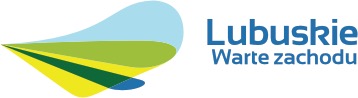 Ustawa o rewitalizacji
Ustawa o rewitalizacji została uchwalona przez Sejm RP w dniu   
9 października 2015 r. 

ustawa ma charakter zbioru narzędzi, służących prowadzeniu efektywnych procesów rewitalizacji;

jej interesariuszami są mieszkańcy, władze publiczne, w tym samorządowe, organizacje społeczne, przedsiębiorcy;

celem dokumentu jest stworzenie ram prawnych dla skutecznych procesów rewitalizacyjnych, które zachęcać będą podmioty publiczne i prywatne do współpracy i koncentracji środków i działań na obszarach zdegradowanych.
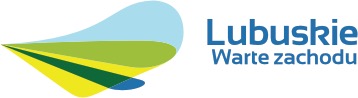 Rewitalizacja – definicja ustawowa
Rewitalizacja stanowi proces wyprowadzania ze stanu kryzysowego obszarów zdegradowanych, prowadzony w sposób kompleksowy, poprzez zintegrowane działania na rzecz lokalnej społeczności, przestrzeni i gospodarki, skoncentrowane terytorialnie, prowadzone przez interesariuszy rewitalizacji na podstawie gminnego programu rewitalizacji.

WAŻNE: Partycypacja 

Gmina przygotowuje, koordynuje i tworzy warunki do prowadzenia rewitalizacji, ale rewitalizacja prowadzona jest przez wielu interesariuszy
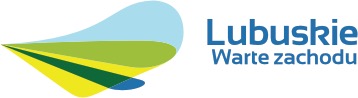 Interesariusze rewitalizacji
Główni interesariusze rewitalizacji:
mieszkańcy obszaru rewitalizacji oraz właściciele, użytkownicy wieczyści nieruchomości i podmioty zarządzające nieruchomościami znajdującymi się na tym obszarze (…);
mieszkańcy gminy inni niż wymienieni w pkt 1;
podmioty prowadzące lub zamierzające prowadzić na obszarze gminy działalność gospodarczą;
podmioty prowadzące lub zamierzające prowadzić na obszarze gminy działalność społeczną, w tym organizacje pozarządowe i grupy nieformalne;
jednostki samorządu terytorialnego i ich jednostki organizacyjne;
organy władzy publicznej;
podmioty, inne niż wymienione w pkt 6, realizujące na obszarze rewitalizacji uprawnienia Skarbu Państwa.
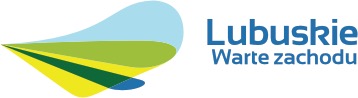 Partycypacja w procesie rewitalizacji
Generalna zasada:
partycypacja obejmuje cały proces rewitalizacji

Partycypacja społeczna obejmuje przygotowanie, prowadzenie i ocenę rewitalizacji w sposób zapewniający aktywny udział interesariuszy, w tym poprzez:
udział w konsultacjach społecznych
udział w pracach Komitetu Rewitalizacji

Władze Gminy:
zapewniają wszystkim interesariuszom możliwość wypowiedzenia się w trakcie przygotowania, prowadzenia i oceny procesu rewitalizacji;
poznają potrzeby i oczekiwania interesariuszy;
prowadzą działania edukacyjne, informacyjne o celach i istocie rewitalizacji;
prowadzą dialog, integrują wokół rewitalizacji;
zapewniają udział interesariuszy w opracowaniu dokumentów - zwłaszcza GPR;
wspierają oddolne inicjatywy.
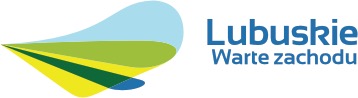 Konsultacje społeczne
Konsultacje społeczne:

Regulacje dążą do zapewnienia jak największej skuteczności konsultacji, dając gminie pewną swobodę co do jej form

Obowiązkowe: zbieranie uwag w postaci papierowej lub elektronicznej (mail, BIP) i dodatkowo co najmniej dwie z katalogu innych form (spotkania, debaty, warsztaty, spacery studyjne, ankiety, wywiady, wykorzystanie grup przedstawicielskich, zbieranie uwag ustnych). 

Kluczowe kwestie:
ułatwianie zrozumienia prezentowanych treści i odniesienia się do nich (język, wizualizacje itd.);
prowadzenie konsultacji na obszarze rewitalizacji lub w jego najbliższym sąsiedztwie;
określenie szczegółowych terminów prowadzenia konsultacji;
podsumowanie po każdej z form konsultacji.
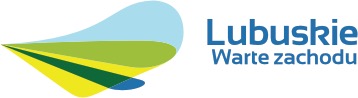 Komitet Rewitalizacji
Komitet Rewitalizacji stanowi forum współpracy i dialogu interesariuszy z organami gminy w sprawach dotyczących przygotowania, prowadzenia i oceny rewitalizacji oraz pełni funkcję opiniodawczo - doradczą wójta, burmistrza albo prezydenta miasta.

Zasady wyznaczania składu oraz zasady działania Komitetu Rewitalizacji ustala się uwzględniając powyższą funkcję Komitetu oraz zapewniając wyłanianie przez interesariuszy ich przedstawicieli.
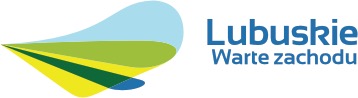 Komitet Rewitalizacji
Uchwała rady gminy o zasadach wyznaczania składu i zasadach działania KR – poprzedzona konsultacjami



Powołanie przez wójta/burmistrza/prezydenta miasta Komitetu Rewitalizacji


Przedstawiciele gminy i jej jednostek w KR są wyłączani z głosowań dot. stanowisk wobec dokumentów opracowanych przez wójta/ burmistrza/ prezydenta miasta

Komitet opiniuje ocenę aktualności i stopnia realizacji GPR (opracowywaną przez wójta co najmniej raz na 3 lata)
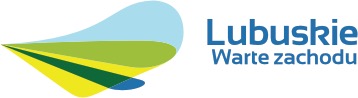 Obszar zdegradowany / obszar rewitalizacji
Obszar zdegradowany oraz obszar rewitalizacji 

wyznaczane są w drodze uchwały przez radę gminy
z własnej inicjatywy lub na wniosek wójta/burmistrza/prezydenta miasta
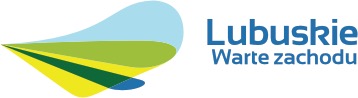 Obszar zdegradowany
Obszar zdegradowany:

Obszar gminy znajdujący się w stanie kryzysowym z powodu koncentracji negatywnych zjawisk społecznych, w szczególności bezrobocia, ubóstwa, przestępczości, niskiego poziomu edukacji lub kapitału społecznego, a także niewystarczającego poziomu uczestnictwa w życiu publicznym i kulturalnym, na którym występuje ponadto jedno z niżej wymienionych negatywnych zjawisk:
gospodarczych (m.in. niski stopień przedsiębiorczości, słaba kondycja lokalnych przedsiębiorstw);
środowiskowych (m.in. przekroczenia standardów jakości środowiska, obecność niebezpiecznych odpadów);
przestrzenno-funkcjonalnych (m.in. niewystarczające wyposażenie w infrastrukturę techniczną i społeczną lub jej zły stan techniczny, brak dostępu do podstawowych usług, niski poziom obsługi komunikacyjnej);
technicznych (m.in. degradacja stanu technicznego obiektów budowlanych, brak rozwiązań technicznych umożliwiających efektywne korzystanie z obiektów budowlanych).
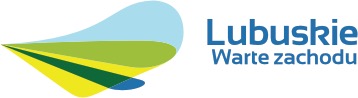 Obszar rewitalizacji
Obszar rewitalizacji:

Obszar obejmujący całość lub część obszaru zdegradowanego, cechujący się szczególną koncentracją negatywnych zjawisk społecznych, na którym z uwagi na istotne znaczenie dla rozwoju lokalnego gmina zamierza prowadzić rewitalizację. 


UWAGA:
Obszar ten może być podzielony na podobszary, również takie, które nie mają wspólnych granic, ale nie może być:
większy niż 20% powierzchni gminy;
zamieszkały przez więcej niż 30% liczby mieszkańców gminy.
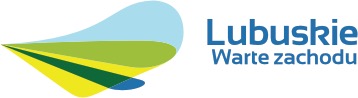 Wyznaczenie OZ i OR
Wniosek o wyznaczenie obszaru zdegradowanego (OZ) i obszaru rewitalizacji (OR):

zawiera mapę tych obszarów w skali co najmniej 1:5000;
posiada załącznik w postaci diagnozy potwierdzającej spełnienie przez OZ i OR przesłanek ich wyznaczenia;
jego złożenie poprzedzone jest konsultacjami społecznymi projektu uchwały wyznaczającej OZ i OR.

UWAGA:
Jeżeli w studium uwarunkowań i kierunków zagospodarowania przestrzennego gminy lub innym dokumencie strategicznym dotyczącym rozwoju gminy, przyjętym uchwałą rady gminy, określono obszary charakteryzujące się cechami OZ lub OR, dopuszcza się podjęcie uchwały w sprawie wyznaczenia OZ i OR bez konieczności sporządzania i załączenia do wniosku diagnozy.
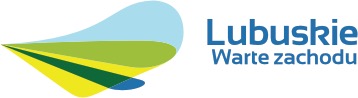 Gminny program rewitalizacji
Dla wyznaczonego obszaru rewitalizacji sporządzany jest i przyjmowany przez radę gminy w drodze uchwały
Gminny program rewitalizacji (GPR)



- GPR nie stanowi aktu prawa miejscowego -
Opis struktury zarządzania realizacją GPR, wraz ze wskazaniem kosztów i harmonogramem
Sposób realizacji GPR w zakresie planowania i zagospodarowania przestrzennego
Mechanizmy integrowania działań oraz przedsięwzięć rewitalizacyjnych
Szacunkowe ramy finansowe z podaniem źródła środków
Mapa – podstawowe kierunki zmian funkcjonalno-przestrzennych OR
Opis powiązań GPR z dokumentami strategicznymi gminy
Opis wizji i stanu obszaru po przeprowadzeniu rewitalizacji
Określenie niezbędnych zmian w uchwałach
Wskazanie, czy na OR ma zostać ustanowiona Specjalna Strefa Rewitalizacji
Szczegółowa diagnoza OR
Cele, kierunki działań
Opis przedsięwzięć rewitalizacyjnych
System monitorowania i oceny GPR
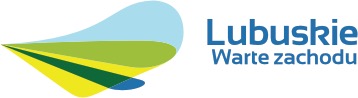 Zawartość GPR
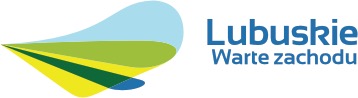 Gminny program rewitalizacji
Zadania wójta/burmistrza/prezydenta miasta po podjęciu przez radę gminy uchwały o przystąpieniu do sporządzenia GPR:

udostępnienie uchwały na BIP, w sposób zwyczajowo przyjęty w danej miejscowości, w prasie lokalnej oraz przez obwieszczenie;
sporządzenie projektu GPR;
przeprowadzenie konsultacji społecznych projektu GPR;
wystąpienie do odpowiednich jednostek o zaopiniowanie projektu (m.in.: zarząd powiatu/województwa, wojewoda, organy wojskowe, komendant powiatowy PSP, inspektor sanitarny etc.);
wprowadzenie do projektu GPR zmian wynikających z przeprowadzonych konsultacji społecznych i uzyskanych opinii;
przedstawienie projektu GPR radzie gminy do uchwalenia.
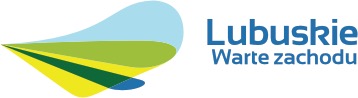 Gminny program rewitalizacji
Po uchwaleniu GPR:

w przypadku gdy ustalenia GPR są niezgodne ze studium uwarunkowań i kierunków zagospodarowania przestrzennego gminy, przeprowadza się postępowanie w sprawie zmiany tego studium, w celu jego dostosowania do gminnego programu rewitalizacji;
rada gminy wprowadza przedsięwzięcia rewitalizacyjne zawarte w GPR, służące realizacji zadań własnych gminy, do załącznika do uchwały w sprawie wieloletniej prognozy finansowej gminy;
wójt/burmistrz/prezydent miasta przynajmniej raz na 3 lata ocenia aktualność i stopień realizacji GPR – ocena ta jest opiniowana przez Komitet Rewitalizacji i upubliczniana w BIP;
GPR może podlegać aktualizacji/zmianom.
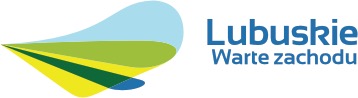 Inne instrumenty prawne przewidziane w ustawie o rewitalizacji:

Specjalna Strefa Rewitalizacji 
Miejscowy Plan Rewitalizacji
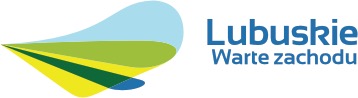 Specjalna Strefa Rewitalizacji
Specjalna Strefa Rewitalizacji 

to strefa ustanowiona uchwałą rady gminy na obszarze rewitalizacji w celu zapewnienia sprawnej realizacji przedsięwzięć rewitalizacyjnych, na okres nie dłuższy niż 10 lat.





uchwała w sprawie ustanowienia na obszarze rewitalizacji Specjalnej Strefy Rewitalizacji stanowi akt prawa miejscowego -
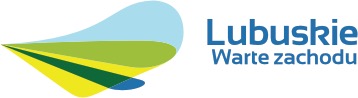 Specjalna Strefa Rewitalizacji
Założenia Specjalnej Strefy Rewitalizacji: 

społeczne budownictwo mieszkaniowe celem publicznym;
obowiązek opróżnienia lokalu wchodzącego w skład mieszkaniowego zasobu gminy na czas wykonywania robót budowlanych;
możliwość ustanowienia na obszarze Strefy zakazu wydawania decyzji o warunkach zabudowy na wszystkie bądź wybrane zmiany sposobu zagospodarowania terenu;
możliwość udzielania dotacji przez gminę właścicielom nieruchomości na roboty budowlane lub prace konserwatorskie/ restauratorskie w przypadku, gdy działania te służą realizacji przedsięwzięć rewitalizacyjnych.
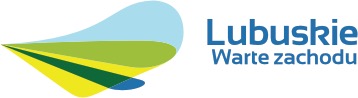 Miejscowy Plan Rewitalizacji
Miejscowy Plan Rewitalizacji (MPR)

zmiana przepisów ustawy o planowaniu i zagospodarowaniu przestrzennym:

rada gminy może uchwalić dla obszaru rewitalizacji miejscowy plan rewitalizacji, jeżeli uchwalony został gminny program rewitalizacji;
MPR jest szczególną formą planu miejscowego;
jeżeli na całości albo części obszaru rewitalizacji obowiązuje plan miejscowy i został uchwalony GPR, MPR można również uchwalić w wyniku zmiany planu miejscowego;
rada gminy może uchwalić MPR dla całości albo części obszaru rewitalizacji.
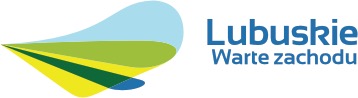 Miejscowy Plan Rewitalizacji
W miejscowym planie rewitalizacji określić można m.in.:

zasady kompozycji przestrzennej nowej zabudowy i harmonizowania planowanej zabudowy z zabudową istniejącą;
ustalenia dotyczące charakterystycznych cech elewacji budynków;
szczegółowe ustalenia dotyczące zagospodarowania i wyposażenia terenów przestrzeni publicznych, w tym urządzania i sytuowania zieleni, koncepcji organizacji ruchu na drogach publicznych oraz przekrojów ulic;
zakazy i ograniczenia dotyczące działalności handlowej lub usługowej;
maksymalną powierzchnię sprzedaży obiektów handlowych, w tym obszary rozmieszczenia obiektów handlowych o wskazanej w planie maksymalnej powierzchni sprzedaży i ich dopuszczalną liczbę;
zakres niezbędnej do wybudowania infrastruktury technicznej, społecznej lub lokali.
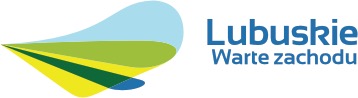 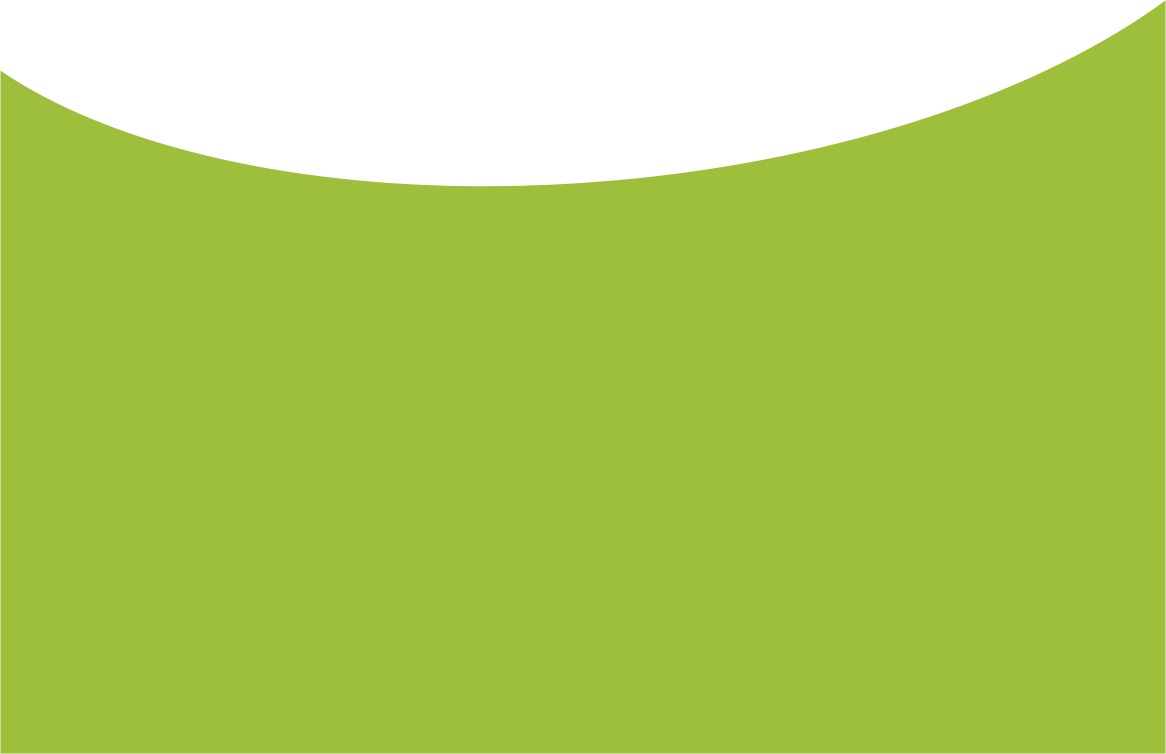 Dziękuję za uwagę
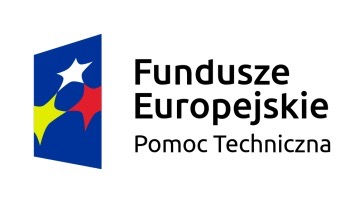 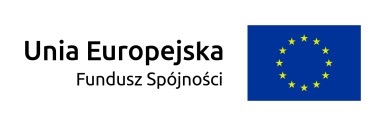